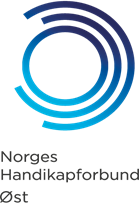 Aktiv Brukermedvirkning
Velkommen til programposten «Representasjon – påvirkning – innflytelse, hvorfor er rådene viktige.  Noen eksempler - erfaringerfor å oppnå innflytelse.
Jeg heter Sverre Bergenholdt, er i dag nestleder i NHF Øst, tidligere vært tillitsvalgt – brukermedvirker – ansatt i ulike roller og sammenheng i NHF.  Har deltatt siden 1960-tallet. 
Pt. er jeg leder av Råd for mennesker med funksjonsnedsettelse i Viken Fylkeskommune og i min hjemkommune Vestby i Akershus.  Jeg kaller min presentasjon for aktiv påvirkning.
							Side 1
Brukermedvirkning – En stor mulighet for aktiv påvirkning
Rent historisk har vi alltid kunne delta – gi til kjenne vår stemme – bruke vår organisasjons tyngde og kraft.  Mao. påvirkning – deltakelse - brukermedvirkning kjenner vi til og har brukt som verktøy i mange år.
    Men bevisstgjøringen om dette, forsøk på å systematisere slik brukermedvirkning ser vi trolig       først de siste 25 år.       	
    NHF fremmer NHFs 10 grunnpunkter om brukermedvirkning «BMV nytter det?» i år 2000
    Deltasenteret, «etter Regjeringens Handlingsplan for økt tilgjengelighet for personer med     nedsatt funksjonsevne fra 2004 utgis i 2007 heftet:  «erfaringsbasert kunnskap om     samarbeidet mellom datidens kommunale råd for funksjonshemmede og     kommuneorganisasjonen. Tittel: Gode råd er ikke dyre!
						Side 2
2
Brukermedvirkning – En stor mulighet for aktiv påvirkning - fortsetter
NHFs regioner Agder, Innlandet, Oslo, Oslofjord Vest og Øst utgir i 2014 en handbok for brukermedvirkere
Til slutt, i 2019 kommer nok en gang Departementet på banen.  Hjemler ordning tydelig i Lov- og forskrift.  Nå i Kommuneloven, og nå er brukerrepresentantene «Folkevalgte med de rettigheter – ansvar – forpliktelser det medfører».  Ringen er sluttet, nå er vår deltakelse – påvirkning et offentlig felleseie – løftet frem.  Brukermedvirkning er løftet til nye høyder, eller - Men har vi forstått dette – sett mulighetene? 					Side 3
3
Dagens brukermedvirkning – hvor skjer det?
Dagens brukermedvirkning skjer nasjonalt – regionalt – lokalt, men ikke minst i all den «nærkontakt – samtaler – det nettverk – de støttespillere / samarbeidspartnere / allianser vi gjennom årene etablerer.
Brukermedvirkning er aktiv deltakelse satt i system, tidlig involvering, følge opp over tid (år etter år), se mulighetene, knytte kontakter og  bygge relasjoner.  Men også å være pålitelig, høflig, ha respekt, kjenne «spillereglene».  Viktig at vi alle deltar, ikke minst får med oss ungdommen vår.

Her og nå vil jeg dele dette inn i to adskilte, men like fullt sammenhengende veier til målet:  - Uformell, muntlig/skriftlig, «kjenne de rette kontakter» - ikke minst politiske kontakter/personer, buke media.  Kort sagt være på hele banen.  
				Side 4
4
Dagens brukermedvirkning – hvor skjer det?  - fortsettelse
Parallelt med dette har vi den mer formelle deltakelsen,- brukermedvirkning – ikke minst gjennom medvirkningsrådene.

Her finner vi trolig VÅRE viktigste møteplasser i fylkene – kommunene – NAV – Helse-Norge – Off. etater / virksomheter.  Mao. Statlig – Regionalt – Lokalt (kommunene).  Men vi bør  også lage faste møtepunkter med f.eks. idretten – off. sektor – NHO/LO – andre organisasjoner m.fl.


Men slike møteplasser har trolig liten verdi dersom vi ikke ser sammenhengen – helheten!
                                                                 Side 5
5
NHF Øst / mine erfaringer er bl.a. hentet fra:
Jeg har kunnet følge brukermedvirkningen fra starten av, det være seg på ulike arenaer, statlige, regionalt som lokale arenaer.

NHF Øst – Østfold – Oslo har i min tid i NHF satt medvirkning –  opplæring/kompetanse – nettverk/allianser på dagsorden. Startet opp allerede i 1980, dvs. systematisk fulgt opp i mer enn 40 år. 

I Østfold – Øst har samarbeidet med AOF i alle disse år vært en viktig faktor i utviklingen av ikke minst brukermedvirkning.
                                                                                    Side 6
6
NHF Øst / mine erfaringer er bl.a. hentet fra - fortsetter
Men kanskje det viktigste er den indre solidariteten, kontinuiteten, samarbeidet – fellesskapet innen NHF.  Ungdomsarbeidet har vært med, er i dag på full fart fremover. 

Dette har i sum betydd en stor og bred kunnskapserfaring, innsikt i hvordan ulike systemer / etater mv. arbeider. Dvs. Innsyn – forståelse for lover og regler, bygd nettverk, dialog/kontakt med nøkkelpersoner innen politikken – AOF-systemet – frivilligheten mv.  

Min erfaring, alt henger sammen, å bli hørt – det å få til resultater tar tid.  Dette er ikke noe «soloarbeid», men et hardt og målrettet fellesskap!                                  Side 7
7
Brukermedvirkning i praksis – må settes i system
Ingen ting kommer av seg selv.  NHF Øst høster hver dag av gjennom 40 års erfaring.  Å ha etablert / praktisert slik aktiv brukermedvirkning og kunnskapsoverføring.  Vi har vært heldig. Opplevd stor kontinuitet i regionen og sett at våre nærmeste «allierte», kjenner – stoler på – ønsker å bruke oss.

Vi har vært heldig med studiesamarbeidspartner, AOF, både økonomisk – organisatorisk, ikke minst som «døråpner» inn til ulike politiske systemer – møterom.

Vi har klart å holde trykket oppe – utvikle studiearbeidet.  Ett eks., NHF-skolen i sin tid var hos oss, NHF Østfoldskolen.  

                                                        Side 8
8
Brukermedvirkning i praksis – må settes i system - fortsetter
Likeledes har studieringer vært en del av organisasjonsoppbyggingen, valgkamparbeidet, tidligere runder av reorganisering/utvikling av NHF osv.

Har bl.a. resultert i et stort korps av brukerrepresentanter i Viken/tidligere fylker – 51 kommuner – NAV – Helse.  Vår satsing er i første rekke regionalt og lokalt.  Lokallagene er med – har tatt sin del av ansvaret.  Landsforeningene spiller på lag, ikke minst inn mot helse og kommunale råd.

Vi har derfor et meget godt grunnlag for å gå videre!
                         Side 9
9
Aktiv påvirkning i praksis
Først av alt:  Man må bestemme seg, definere vår målsetning – prioritere oppgavene – lage strategi / kanskje også en egen liten handlingsplan.  Hva og hvor vil man?  Aktiv brukerdeltakelse bygges opp over tid – år, ikke noe man «tar på sparket».

NHF Østfold / Øst startet opp i 1980.  Avklaring, hvem kan vi samarbeide med – hva trengs av opplæring til våre kommende deltakere.  AOF ble svaret og samarbeidet er aktivt den dag i dag.   NHF Østfold fikk fra dag en på plass i styret - en egen studieleder og er medlem i AOFs fylkeslag. 
Avklaring nr. 2: Hvem er vi – hva vil vi – hva er vår oppgave, i dag ville vi sagt, «vårt samfunnsoppdrag».  3 klare målsetninger ble allerede på 80-tallet avklart - :
                     Side 10
10
Aktiv påvirkning i praksis - fortsetter
1) Vi skal være en medlemsorganisasjon, om mulig til stede i alle kommuner. 2) Vi skal være NR. 1 organisasjon «talerør for vår målgruppe» i Østfold».  Det er NHF,  NRK – media skal spørre! 3) Vi må ut – treffe – bygge nettverk/allianser i fylket – kommunene, gjøre oss kjent – tenke bredere enn kun eget miljø.
Den dag i dag har vi fortsatt kontakter fra 80-årene og mange er de som vi har kunnet kontakte – ha aktiv dialog med i fylket – kommunene – NAV – helse – media.  Ikke minst bladet vårt Regionnytt ble et aktivt talerør samtidig som det samlet medlemmene – ga oss et fellesskap, eierskap og identitet.                              Side 11
11
Brukermedvirkning i praksis – noen eksempler
Vi arbeider på flere felter,  og utgangspunktet er, «den eller de» oppgaver – utfordringer» vi skal løse – NHFs strategi – prioriterte oppgaver. Det være seg innen bolig – helse – BPA – TT – tilrettelagt skole – UU osv.
Jeg skal ikke plage dere med 40 års historikk, men ta noen av siste års erfaringer / utfordringer i NAV – Kommunene – fylket - helse.
NAV, her har vi valgt å prioritere på fylkesnivå, ikke minst hjelpeformidlingen. Lokalt – kommunene er stort sett overlatt til våre lokallag eller interesserte landsforeningslag.  
Her gjelder det å være tilstede, være vaktbikkje – følge med rent generelt, men ikke minst ha et aktivt fokus på hjelpemiddelordningen.
                                  Side 12
12
Brukermedvirkning i praksis – noen eksempler - fortsetter
Helse er overlatt til landsforeningslagene.  Flere dyktige representanter inn mot HF-ene, Apotektjenesten mv.  Er pt. ikke det området som regionen rent generelt er mest opptatt av.  Men selvsagt, man er lydhør overfor signaler – saker meldt inn fra våre representanter og vi følger opp Kalnes – vårt sykehus.

Kommunene, her har vi brukerrepresentanter  i de fleste kommuner.  Dette tas på alvor, men vi har en historisk utfordring, opp gjennom årene er flere av våre deltakere mer og mer blitt «privatpraktiserende», uten særlig binding til egen organisasjon.  Dette så jeg også i min tid i NHF Oslo. Bl.a. deltar man ikke i vårt fellesskap – skolering mv. 
Her har vi en stor jobb å gjøre – samle troppene.  De er selvsagt ansvarlig overfor kommunen, men som våre representanter så bør vi kunne kreve tilbakemeldinger – programlojalitet mv. 
Videre har dagens lovverk «Folkevalgte – kommuneloven» gitt oss alle nye muligheter for påvirkning  Dette må vi ta på alvor!
                                           Side 13
13
Fylkeskommunen – Viken her og nå!
Fylkene og kommunene er trolig de samfunnsdeler som vi i ytre ledd – utover i vår organisasjon bør vie særlig stor oppmerksomhet.  Her tror jeg vi kan vise ny styrke – kanskje lettere komme til – få innflytelse.  Ikke minst siden vi kom inn i kommuneloven.
Statlig nivå tror jeg vi har rimelig godt tak på.  La meg derfor ta oss med på en liten reise i Viken.
Viken er 2 år gammel (blir kanskje ikke fylke etter 2024, men erfaringene skal vi uansett ta med oss.
SAFO / NHF startet opp mot de gamle fylkene, Akershus – Buskerud – Østfold og forløperen for Viken allerede 2 år før Viken ble etablert.  Det var viktig!
Første oppgave etter å ha markert oss – blitt bedre kjent var Fylkesrådet – vårt råd.  Innflytelse fra SAFO – deltakelse – ny leder – politikernes rolle i rådet – ta styringa.
Konstitueringen ble, NHF ble fra brukergruppen, NHF fikk lederen!  Deretter kom vedtekter – reglement – tidlig involvering osv.                                                                                                                    Side 14
14
Fylkeskommunen – Viken her og nå!
Prioriterte saker er; Inkluderende skole – VGS – UU – TT – kollektivtrafikken – brukermedvirkning – Handlingsplaner  / Økonomi – sikre frivilligheten (funksjonshemmede) drifts/aktivitetstilskudd – VO-midler mv. – friluftslivet – utendørs deltakelse – Folkehelsa mv.
I dag (2 år etter) er det meste av dette på plass.
Viken og fremtiden: JA, hva her – våre fremste politikere på Løvebakken har «rotet  det til, min påstand».  Slik det nå ser ut er alternativene: 1) konsolidering – videre fart på Viken.  2) Tilbakeføring til de 3 tidligere fylker eller annen modell.  Da skal det beste, ikke minst ny  kunnskap fra Viken tas med over  i den nye modellen.  
Vi skal ha «styring» i de nye fylkene.  Dette starter opp umiddelbart!
                                        Side 15
15
Aktiv brukermedvirkning
Takk for meg!
16